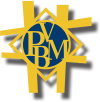 New Junior CycleParent Information Evening
Wednesday, 15th November 2017
7.00 pm – 8.00 pm
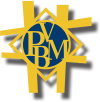 Welcome
Mary Ryan			Deputy Principal
Sinéad Moloney		Acting Deputy Principal
Triona Murray		Home School Community  						Liaison 	
Jennifer Kiely		English Teacher
					New Junior Cycle Trainer
Gillian Galligan		English Teacher
[Speaker Notes: Junior Cycle for Teachers Support Service]
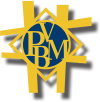 3
Purpose of the Information Evening
Why change is needed in the Junior Cycle
 What will be different
 What will stay the same
 How you can support your child’s learning in a new junior cycle
[Speaker Notes: Junior Certificate replaced the Intermediate Certificate in 1992]
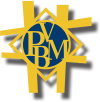 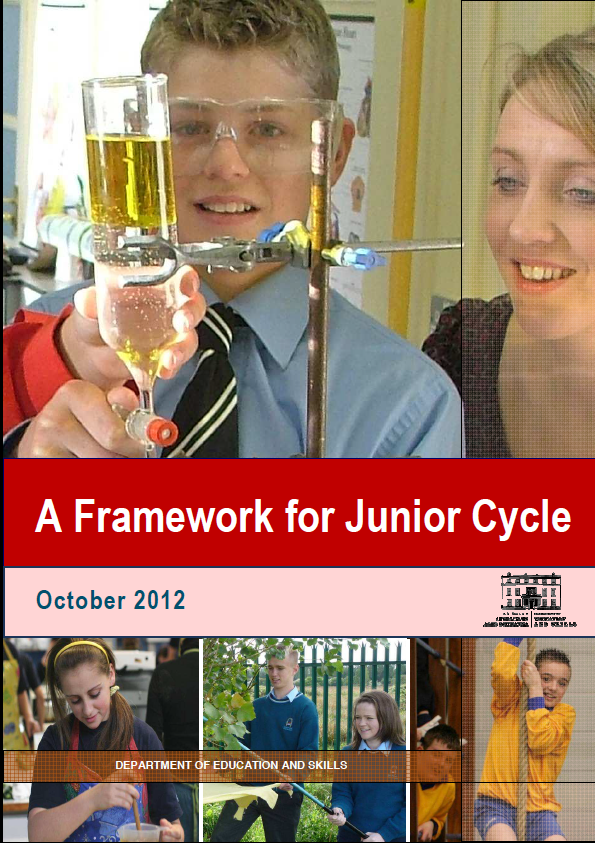 A Framework for Junior Cycle
On 4 October, 2012, Minister Quinn published: 
A Framework for Junior Cycle. This document contains the Minister's plan to reform the junior cycle in secondary schools.
The need for change was being called for by:
Students
Parents/Guardians
Teachers
[Speaker Notes: Passive learning experience
Focus on rote learning often without full understanding
High stake examinations resulting in stress and anxiety for students
Teachers acting as exam coaches rather than educators]
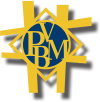 Why is there a need for change?
Many students are turned off learning in junior cycle

The Junior Certificate exam is dominating teaching and learning in many Irish classrooms

The curriculum is overcrowded

There is too much emphasis on covering content and not enough time for deeper learning or developing skills

There is a narrow range of assessment activity -  lots of tests!
[Speaker Notes: ERSI RESEARCH]
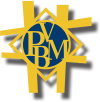 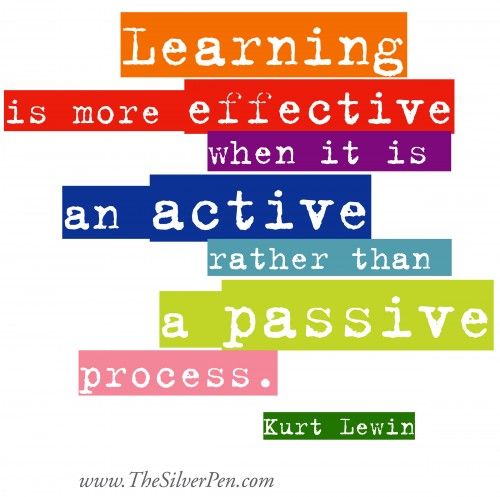 [Speaker Notes: School Journal – AFL
Show journal and pens]
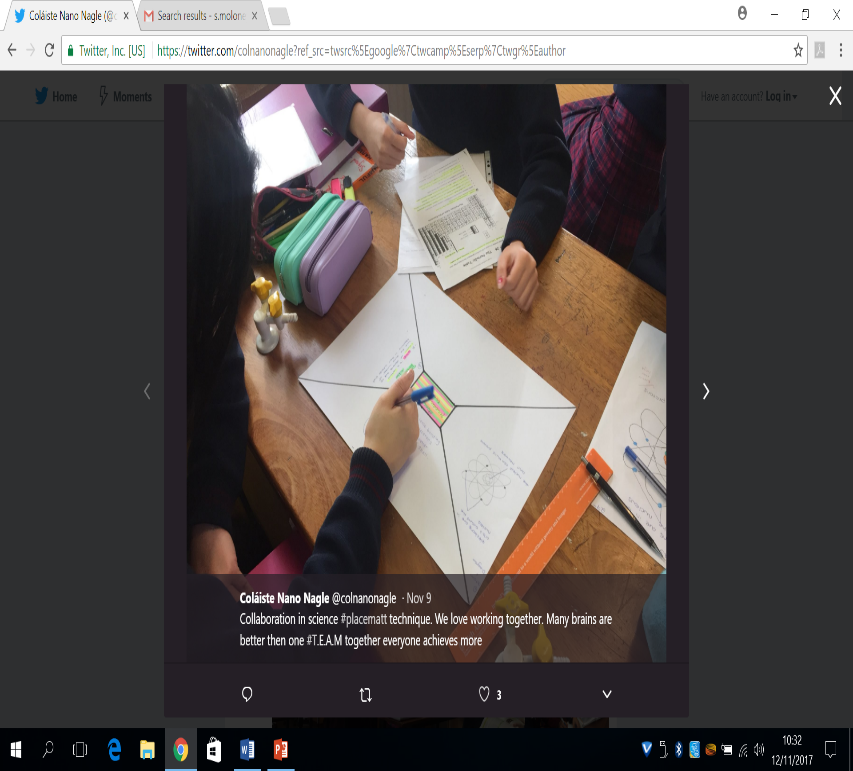 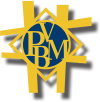 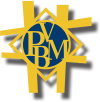 The Student Voice
http://www.juniorcycle.ie/Assessment/Orla
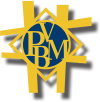 What will be different for your child?
More actively involved in their learning 
Greater emphasis on literacy, numeracy  and the key skills
Assessment – nearer in time and place to the learning 
Improved feedback and reporting to parents/guardians
[Speaker Notes: Students will be more actively involved in their learning.  We know that students learn best, not when they are passive, but when they are actively engaged in the learning e.g. pair and group work where students complete tasks together or when they engage in peer assessment (this is where they give feedback to their class mates on work that is being done and suggest how it can be improved.   When students have to explain something to others, it also improves their own learning……’we learn best when we teach’.
Numeracy Moments – Common Whole School Approach
Key words

Literacy and numeracy will feature in all class learning and not just in maths and language classes.  For example, in History, what are the key/new words that I need to learn in this history lesson?  How do I arrange the important facts in a clear way in my history homework?  Or when students debate topics  related to historical events, these are all ways that literacy skills can be developed.

The six key skills are – Managing information and thinking, Working with others, Managing myself, Communicating, Staying well, Being creative. 
I’m sure you’ll agree these are the kinds of skills that all children need not just to help them learn but to prepare them for further learning and for life after school. 

Assessment and reporting will be addressed in greater detail later.]
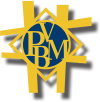 Purpose of the New Junior Cycle
To support students make a successful move from primary to secondary school.
Help students become better learners and develop a love of learning through active involvement in their learning.
Provide a solid foundation for further study
To develop skills for learning and life
To support learning through improved reporting to both students and parents
[Speaker Notes: Wellbeing – are comfortable and secure in school, feel a sense of purpose and belonging, can cope with stress.]
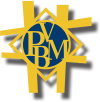 Be assured as before:
Students experience a broad and balanced curriculum
Standards and expectations remain high
Subjects continue to play an important role in the Junior Cycle
The Department of Education and Skills will monitor quality across all schools
The State Examinations Commission will continue to be involved in assessment for certification
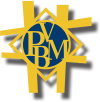 Structure of the Junior Cycle
Assessment and Reporting
Other Learning Experiences
Short Courses
Wellbeing
Level 2 Learning Programmes
Subjects
C
U
R
R
I
C
U
L
U
M
8 Key Skills
24 Statements of Learning
8 Principles
[Speaker Notes: Learning Intention: Overview of the Junior cycle framework.

Key Points:

Briefly remind participants  that this is a recap on the framework for junior cycle. 
Quickly state that it is based on the 8 Principles and the 24 statements of learning.
 The key skills are embedded in the subject specifications and also experienced by the students through active methodologies in classes. The curriculum is delivered through the subjects, short courses, wellbeing, level2 learning programmes and other learning experiences.
Most students will study 8 subjects, with a maximum of 10 subjects to be studied by any student for certification. Students can substitute 2 short courses for one full subject
(maximum of 4 short courses for certification) 
Classes must be 40 minutes minimum or we have the option  of hour long classes.
40 mins planning.
English, Irish, Maths, Science
Short Course Example – programming and coding]
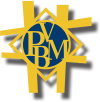 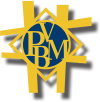 Structure of the Junior Cycle
Assessment and Reporting
Other Learning Experiences
Short Courses
Wellbeing
Level 2 Learning Programmes
Subjects
C
U
R
R
I
C
U
L
U
M
8 Key Skills
24 Statements of Learning
8 Principles
[Speaker Notes: Learning Intention: Overview of the Junior cycle framework.

Key Points:

Briefly remind participants  that this is a recap on the framework for junior cycle. 
Quickly state that it is based on the 8 Principles and the 24 statements of learning.
 The key skills are embedded in the subject specifications and also experienced by the students through active methodologies in classes. The curriculum is delivered through the subjects, short courses, wellbeing, level2 learning programmes and other learning experiences.
Most students will study 8 subjects, with a maximum of 10 subjects to be studied by any student for certification. Students can substitute 2 short courses for one full subject
(maximum of 4 short courses for certification) 
Classes must be 40 minutes minimum or we have the option  of hour long classes.
40 mins planning.
English, Irish, Maths, Science
Short Course Example – programming and coding]
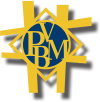 Twenty-Four Statements of Learning
These statements describe what students should know, understand, value and be able to do at the end of junior cycle. 

	In our school we are planning the programme in Junior Cycle so that students learn  in relation to each of the statements of learning.
[Speaker Notes: The learning at the core of the junior cycle programme is described in 24 statements of learning.]
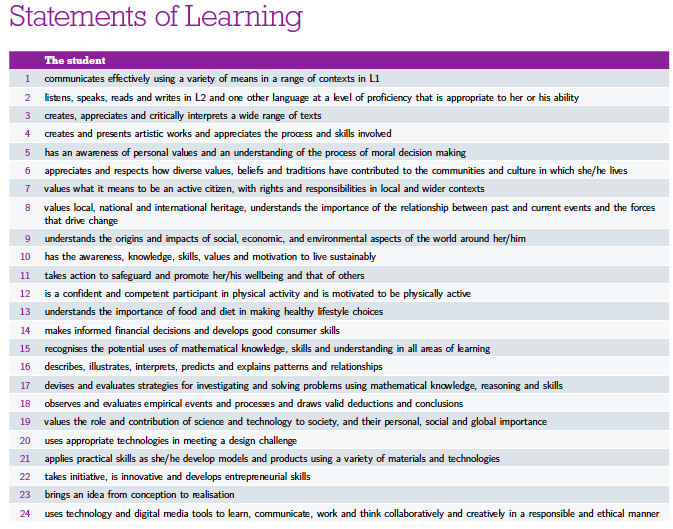 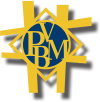 Structure of the Junior Cycle
Assessment and Reporting
Wellbeing
Short Courses
Other Learning Experiences
Level 2 Learning Programmes
Subjects
C
U
R
R
I
C
U
L
U
M
8 Key Skills
24 Statements of Learning
8 Principles
[Speaker Notes: Learning Intention: Overview of the Junior cycle framework.
http://www.juniorcycle.ie/Planning/Level-2-Learning-Programmes,-Qualification-and-Too

Key Points:

Briefly remind participants  that this is a recap on the framework for junior cycle. 
Quickly state that it is based on the 8 Principles and the 24 statements of learning.
 The key skills are embedded in the subject specifications and also experienced by the students through active methodologies in classes. The curriculum is delivered through the subjects, short courses, wellbeing, level2 learning programmes and other learning experiences.

To help students make the successful transition from primary to post primary school
To help students become better learners
To develop skills for learning and for life
To provide with a solid foundation for senior cycle
To give students a trial run for the Leaving Cert.
To encourage young people to develop a love of learning]
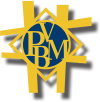 Structure of the Junior Cycle
Assessment and Reporting
Other Learning Experiences
Short Courses
Wellbeing
Level 2 Learning Programmes
Subjects
C
U
R
R
I
C
U
L
U
M
8 Key Skills
24 Statements of Learning
8 Principles
[Speaker Notes: Learning Intention: Overview of the Junior cycle framework.

Key Points:

Briefly remind participants  that this is a recap on the framework for junior cycle. 
Quickly state that it is based on the 8 Principles and the 24 statements of learning.
 The key skills are embedded in the subject specifications and also experienced by the students through active methodologies in classes. The curriculum is delivered through the subjects, short courses, wellbeing, level2 learning programmes and other learning experiences.
Most students will study 8 subjects, with a maximum of 10 subjects to be studied by any student for certification. Students can substitute 2 short courses for one full subject
(maximum of 4 short courses for certification) 
Classes must be 40 minutes minimum or we have the option  of hour long classes.
40 mins planning.
English, Irish, Maths, Science
Short Course Example – programming and coding]
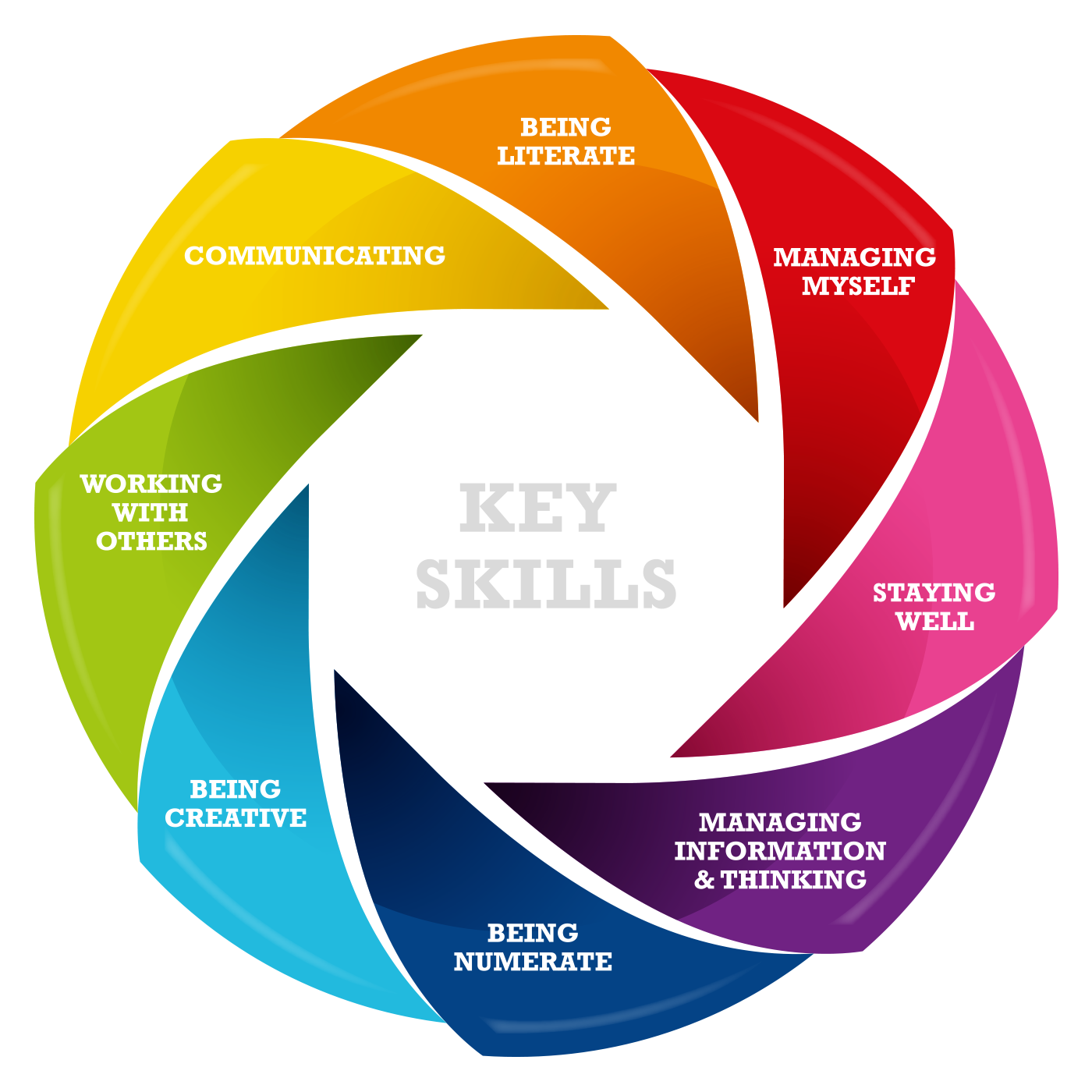 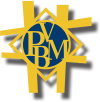 18
[Speaker Notes: Handout on the Key Skills
Show Poster]
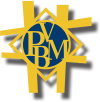 Structure of the Junior Cycle
Assessment and Reporting
Other Learning Experiences
Short Courses
Wellbeing
Level 2 Learning Programmes
Subjects
C
U
R
R
I
C
U
L
U
M
8 Key Skills
24 Statements of Learning
8 Principles
[Speaker Notes: Learning Intention: Overview of the Junior cycle framework.

Key Points:

Briefly remind participants  that this is a recap on the framework for junior cycle. 
Quickly state that it is based on the 8 Principles and the 24 statements of learning.
 The key skills are embedded in the subject specifications and also experienced by the students through active methodologies in classes. The curriculum is delivered through the subjects, short courses, wellbeing, level2 learning programmes and other learning experiences.
Most students will study 8 subjects, with a maximum of 10 subjects to be studied by any student for certification. Students can substitute 2 short courses for one full subject
(maximum of 4 short courses for certification) 
Classes must be 40 minutes minimum or we have the option  of hour long classes.
40 mins planning.
English, Irish, Maths, Science
Short Course Example – programming and coding]
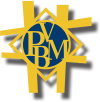 [Speaker Notes: You’ll immediately recognise the subjects on this slide. They’re all fairly familiar. Subjects are usually 200 hours of student learning.  Irish, English and Maths are 240 hours. 
But there will also be short courses! Some of these have been developed by the NCCA and can be  ‘taken off the shelf’ by schools choosing to include them in their junior cycle programme.  These are listed here. But over time schools can also develop their own short courses locally to a template and guidelines set down by the NCCA.   Short courses are usually 100 hours of class time. 
Finally, schools can also time-table other shorter learning experiences as part of a new junior cycle such as those listed in the blue box. 

We will talk about Level 2 in a later slide.]
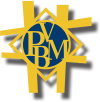 Subjects
8 – 10 subjects
English, Irish, Maths (minimum of 240 hours)
All other subjects (200 hours)
English, Irish, Maths (Higher and Ordinary Level)
All other subjects (Common Level)
Two hour state examination
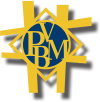 Phased Introduction
[Speaker Notes: Phased Replacement of the Junior Certificate
Junior Cycle Profile of Achievement
2017 – French, German, Spanish and Italian]
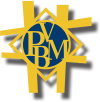 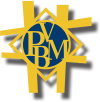 What is Wellbeing?
Student wellbeing is present when students realise their abilities, take care of their physical wellbeing, can copy with the normal stresses of life, and have a sense of purpose and belonging to a wider community.

Guidelines for Wellbeing in Junior Cycle, NCCA
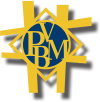 Active
Wellbeing Indicators
Responsible
Connected
Resilient
Respected
Aware
[Speaker Notes: Learning intention: To outline the 6 wellbeing indicators. 

Key Points:

As school plan their Wellbeing programme it is important that they have the flexibility to develop one that suits their students and their local context. 
Six indicators, have been identified as central to wellbeing. Each indicator has a small number of descriptors. They can be used in a number of ways:
To review current provision for learning in well being
To plan teaching and learning within a schools Wellbeing programme.
To plan conversations.
To frame students self assessment about their learning in well being 
To report on learning in well being.
Appendix 1 of the Wellbeing guidelines sets out how the learning outcomes in the NCCA developed short courses for CSPE, PE and SPHE can contribte to the well being]
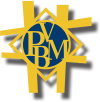 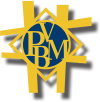 Whole School Approach
All the day-to-day interactions that take place in a school, be they in our outside the classroom, can impact on a student’s wellbeing. 

When students feel included, respected and listened to, they are more ready to learn and more successful in their learning and it can also influence young people’s outcomes as adults.
[Speaker Notes: We do a lot to cater for wellbeing in our school – Morning Prayer, Friendship Month, Sports Day.]
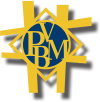 Assessment

Students will present evidence of learning in a combination of subjects and short courses 
Student will do school based work (CBA Classroom Based Assessment and AT Assessment Task) completed during 2nd and 3rd year and a final exam.
Students will be more responsible for creating, gathering and presenting evidence of their learning.
[Speaker Notes: Focus on school based assessment
Formative assessment
Focus on student feedback]
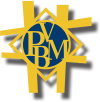 School Based Assessment 2017/2018
Assessment Task + Final exam = grade on JCPA. 
CBAs at Common Level.
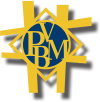 Skills Emphasised in CBAs
Collaboration – working in teams 
Investigation & Research
Communications
Use of ICT, managing information
Reporting – oral, written, graphical
Classroom Based Assessment In English
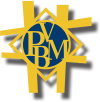 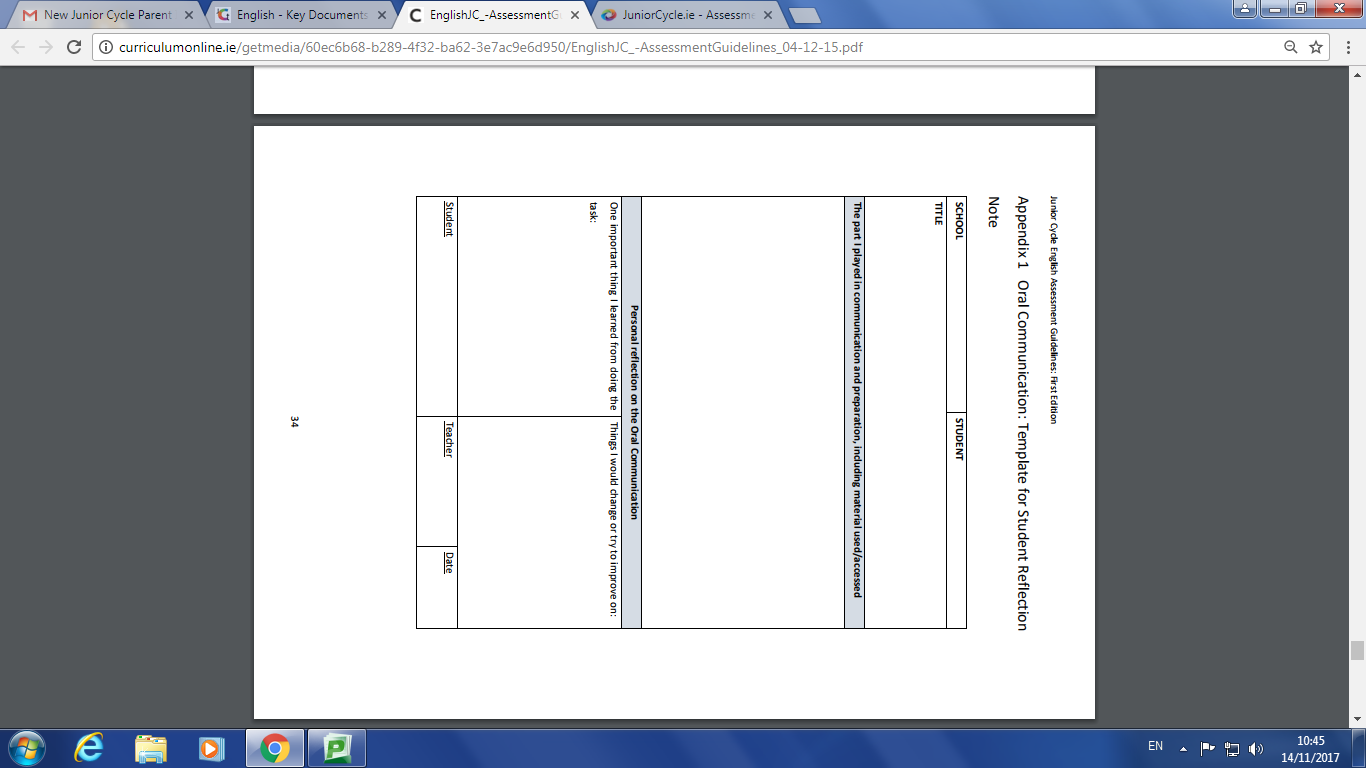 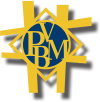 Achievement in CBA’s is reported using the following:
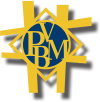 SLAR (Subject Learning and Assessment Review Meetings)
The SLAR meeting takes place after the CBA in each year. 
SLAR meetings enable teachers to collaboratively reach consistency in their judgments of student work against common, externally set Features of Quality, not relative to other students. 
Each meeting will:
be subject specific
be approximately two hours long
take place at a time as near as possible to the completion of the Classroom-Based Assessment 
involve the review of student work related to a specific Classroom-Based Assessment.
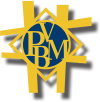 [Speaker Notes: The school report will give more detailed information on your child’s learning in junior cycle 
You will get a better idea on how well they are doing across a range of learning and achievements
Students could be asked to comment on their progress before the report is sent to you
A new report card template will be developed for each year of junior cycle. Examples of these report cards will be available soon.]
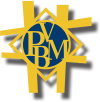 How can I support my child’s learning?
Show interest, ask questions, listen and affirm 
Read notes and progress reports that are sent home
Attend school meetings and events
Encourage your child to participate fully in learning opportunities both within and outside school
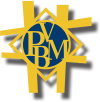 How can I support my child’s learning?
Encourage your child to develop skills and take on challenges in and out of school 
Support them by creating structures and routines so that they can keep up with homework and project work
Promote good sleep, diet and exercise habits
If you need more information, please contact the school
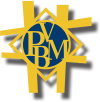 Useful Website
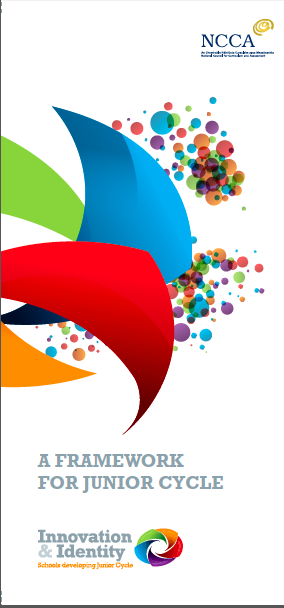 www.juniorcycle.ie
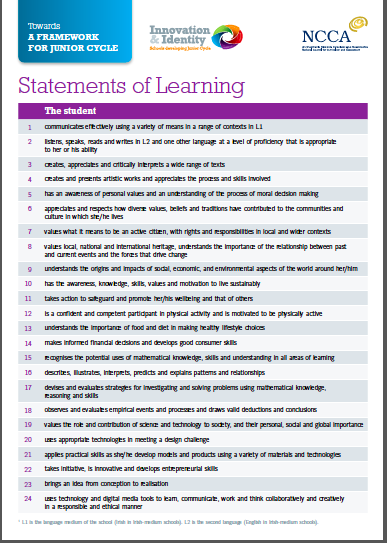